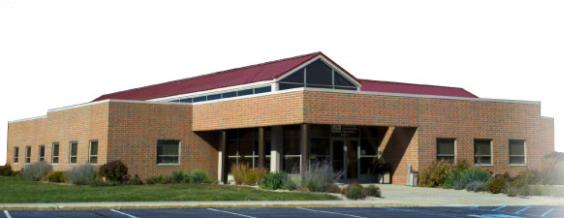 1926 Subpart P Excavations
1926 Subpart P
Excavations
This material was produced under grant number SH-22224-SH1 from the Occupational Safety and Health Administration, U.S. Department of Labor.  It does not necessarily reflect the views or policies of the U.S. Department of Labor, nor does mention trade names, commercial products, or organizations imply endorsement by the U.S. Government.
Introduction and Objectives
State the greatest risk that is present at an excavation. 
State the greatest risk that is present at an excavation. 
Name at least three factors that pose a hazard to employees working in excavations, and at least one way to eliminate or reduce each of the hazards.
Describe the role of a competent person at an excavation site 
Trained and knowledgeable in soil analysis, use of protective systems, and requirements of the standard. 
Site evaluation/inspection and planning responsibilities.
[Speaker Notes: Review introduction and course objectives]
Introduction
Excavating is recognized as one of the most hazardous construction operations
Fatality rate for excavations is twice that of construction as a whole
Cave-ins number one hazard
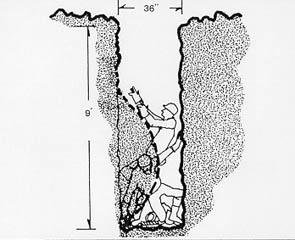 [Speaker Notes: General discussion regarding the number of injuries and fatalities occur when workers conduct operations in extremely unsafe conditions]
Introduction
Cave-ins are much more likely to result in worker fatalities than other excavation-related accidents.
90% of all violations related to lack of cave-in protection involved manhole installations
During inspections where these violations were cited,  the excavations were nearly vertical
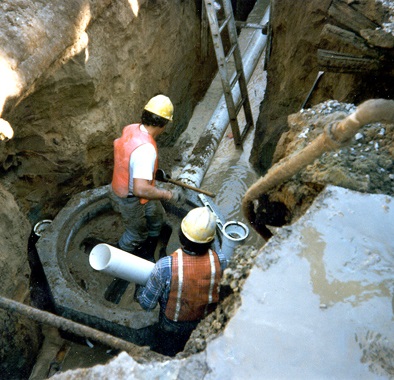 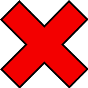 [Speaker Notes: Cave-ins have a higher percentage of fatalities then any other type of construction work place injury.]
Definitions
"Excavation" means any man-made cut, cavity, trench, or depression in an earth surface, formed by earth removal.
"Trench (Trench excavation)" means a narrow excavation (in relation to its length) made below the surface of the ground. 
In general, the depth is greater than the width, but the width of a trench (measured at the bottom) is not greater than 15 feet (4.6 m). 
If forms or other structures are installed or constructed in an excavation so as to reduce the  dimension measured from the forms or structure to the side of the excavation to 15 feet (4.6 m) or less (measured at the bottom of the excavation), the excavation is also considered to be a trench.
[Speaker Notes: Standard Excavations definitions]
Definitions
Competent person for excavations:
Training, experience, and knowledge of:- soil analysis;- use of protective systems; and- requirements of 29 CFR Part 1926 Subpart P. 
Ability to detect:- conditions that could result in cave-ins;- failures in protective systems;- hazardous atmospheres; and- other hazards including those associated with confined spaces. 
Authority to take prompt corrective measures to eliminate existing and predictable hazards and to stop work when required.
[Speaker Notes: Standard Excavations definitions]
1926.651 Specific Excavation Requirements
Surface encumbrances
Underground installations
Access and egress
Exposure to vehicular traffic
Exposure to falling loads
Warning system for mobile equipment
Hazardous atmospheres
Protection from hazards associated with water accumulation
Stability of adjacent structure
Protection of employees from loose rock or soil
Inspections
Fall protection
[Speaker Notes: 1926.651 requirements to be reviewed prior to work operations]
1926.651 Specific Excavation  Requirements
Remove all surface encumbrances
Determine location of all underground utilities before opening excavation
Use safe means to determine exact locations & protect underground utilities
[Speaker Notes: All surface encumbrances that are located so as to create a hazard to employees shall be removed or supported, as necessary, to safeguard employees.
The estimated location of utility installations, such as sewer, telephone, fuel, electric, water lines, or any other underground installations that reasonably may be expected to be encountered during excavation work, shall be determined prior to opening an excavation.
Utility companies or owners shall be contacted within established or customary local response times, advised of the proposed work, and asked to establish the location of the utility underground installations prior to the start of actual excavation. When utility companies or owners cannot respond to a request to locate underground utility installations within 24 hours (unless a longer period is required by state or local law), or cannot establish the exact location of these installations,the employer may proceed, provided the employer does so with caution, and provided detection equipment or other acceptable means to locate utility installations are used.]
1926.651 Specific Excavation Requirements
Access & Egress:
Ramps for egress designed by CP in structural design & constructed according to design
Segments of ramps must be connected without creating a tripping hazard
Uniform thickness
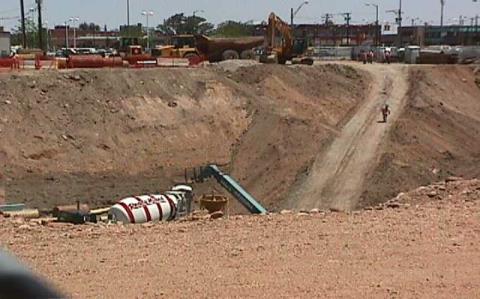 [Speaker Notes: Structural ramps that are used solely by employees as a means of access or egress from excavations shall be designed by a competent person. Structural ramps used for access or egress of equipment shall be designed by a competent person qualified in structural design, and shall be constructed in accordance with the design.
Ramps and runways constructed of two or more structural members shall have the structural members connected together to prevent displacement.
Structural members used for ramps and runways shall be of uniform thickness.
Cleats or other appropriate means used to connect runway structural members shall be attached to the bottom of the runway or shall be attached in a manner to prevent tripping.
Structural ramps used in lieu of steps shall be provided with cleats or other surface treatments o the top surface to prevent slipping.]
4' or greater
Every 25'
1926.651 Specific Excavation     Requirements
Stairway, ladder, ramp or other safe means of egress shall be located in trench excavations that are 4 feet or more in depth to require no more than 25 feet of lateral travel for employees.
[Speaker Notes: Appropriate means of entering and exiting the space should be discussed]
1926.651 Specific Excavation Requirements
In traffic areas reflective vests required
No workers underneath loads handled by lifting or digging equipment.
Barricades, stop logs or hand signals for mobile equipment operating near excavations
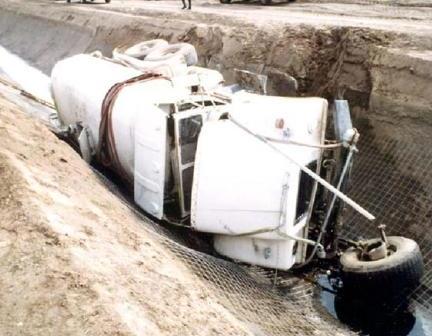 [Speaker Notes: Course participants need to review ALL hazards associcated with work in excavations]
1926.651 Specific Excavation Requirements
In excavations 4 feet or more where hazardous atmospheres are likely to exist must test atmosphere before entering
Ventilation or PPE must be used as required
Retest atmospheres as necessary
Rescue equipment available
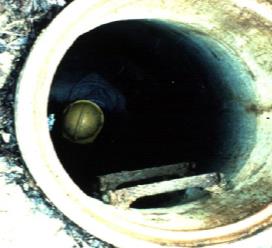 [Speaker Notes: Where oxygen deficiency (atmospheres containing less than 19.5 percent oxygen) or a hazardous atmosphere exists or could reasonably be expected to exist, such as in excavations in landfill areas or excavations in areas where hazardous substances are stored nearby, the atmospheres in the excavation shall be tested before employees enter excavations greater than 4 feet (1.22 m) in depth.
Adequate precautions shall be taken to prevent employee exposure to atmospheres containing less than 19.5 percent oxygen and other hazardous atmospheres.  These precautions include providing proper respiratory protection or ventilation in accordance with subparts D and E of this part respectively.
Adequate precaution shall be taken such as providing ventilation, to prevent employee exposure to an atmosphere containing a concentration of a flammable gas in excess of 20 percent of the lower flammable limit of the gas.
When controls are used that are intended to reduce the level of atmospheric contaminants to acceptable levels, testing shall be conducted as often as necessary to ensure that the atmosphere remains safe.]
1926.651 Specific Excavation   Requirements
Precautions required before working for water in excavations
CP must monitor control measures
If diverting surface water must take steps to prevent water from entering trench
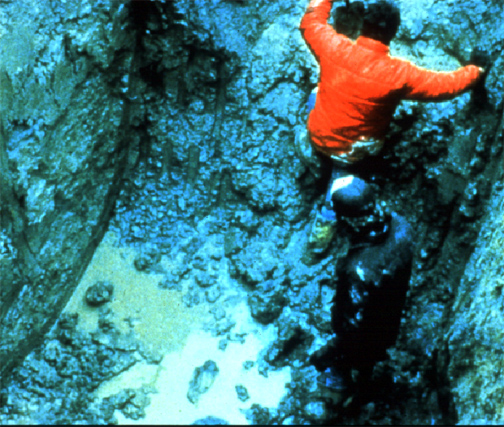 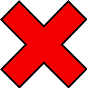 [Speaker Notes: Employees shall not work in excavations in which there is accumulated water, or in excavations in which water is accumulating, unless adequate precautions have been taken to protect employees against the hazards posed by water accumulation. The precautions necessary to protect employees adequately vary with each situation, but could include special support or shield systems to protect from cave-ins, water removal to control the level of accumulating water, or use of a safety harness and lifeline.
If water is controlled or prevented from accumulating by the use of water removal equipment, the water removal equipment and operations shall be monitored by a competent person to ensure proper operation.
If excavation work interrupts the natural drainage of surface water (such as streams), diversion ditches, dikes, or other suitable means shall be used to prevent surface water from entering the excavation and to provide adequate drainage of the area adjacent to the excavation. Excavations subject to runoff from heavy rains will require an inspection by a competent person and compliance with paragraphs (h)(1) and (h)(2) of this section.]
1926.651 Specific Excavation  Requirements
Structures adjacent to excavations must be supported if stability is affected
No entry where workers below adjacent footings unless shored, or stable rock, or approved by PE
No undermining pavements unless supported
1926.651 Specific Excavation  Requirements
Protect workers from loose rock & soil
Spoil at least 2 feet away, or retained, or both
[Speaker Notes: Adequate protection shall be provided to protect employees from loose rock or soil that could pose a hazard by falling or rolling from an excavation face. Such protection shall consist of scaling to remove loose material; installation of protective barricades at intervals as necessary on the face to stop and contain falling material; or other means that provide equivalent protection.
Employees shall be protected from excavated or other materials or equipment that could pose a hazard by falling or rolling into excavations.  Protection shall be provided by placing and keeping such materials or equipment at least 2 feet (.61 m) from the edge of excavations, or by the use of retaining devices that are sufficient to prevent materials or equipment from falling or rolling into excavations, or by a combination of both if necessary.]
1926.651 Specific Excavation   Requirements
Daily inspections made by CP if workers in
trench:
Prior to start of work and repeated as necessary
After every rainstorm
After any hazard increasing occurrence
Employees removed until hazards are until safe
[Speaker Notes: Daily inspections of excavations, the adjacent areas, and protective systems shall be made by a competent person for evidence of a situation that could result in possible cave-ins, indications of failure of protective systems, hazardous atmospheres, or other hazardous conditions. An inspection shall be conducted by the competent person prior to the start of work and as needed throughout the shift. Inspections shall also be made after every rainstorm or other hazard increasing occurrence. These inspections are only required when employee exposure can be reasonably anticipated.
Where the competent person finds evidence of a situation that could result in a possible cave-in, indications of failure of protective systems, hazardous atmospheres, or other hazardous conditions, exposed employees shall be removed from the hazardous area until the necessary precautions have been taken to ensure their safety.]
1926.651 Specific Excavation  Requirements
Walkways for employees crossing excavations
Guardrails for walkways six feet above lower levels
Wells, pits, shafts, barricaded & covered
Upon completion filled
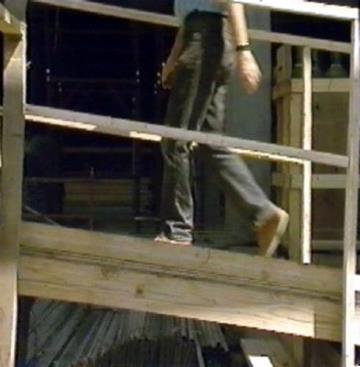 1926.652 - Requirements for Protective Systems
Protection of employees in excavations
Design of sloping and benching systems
Design of support systems, shield systems, and other protective systems
Materials and equipment
Installation and removal
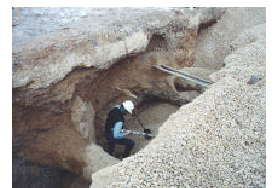 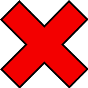 [Speaker Notes: Protective systems must be appropriate for known or anticipated exposures.]
1926.652 - Requirements for protective systems
Provide full worker protection from cave-ins except:
Excavation completely in stable rock
Less than five feet deep & CP determines no potential for cave-in
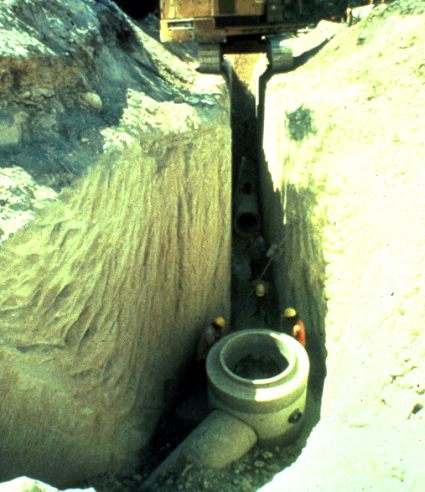 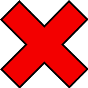 [Speaker Notes: Protective systems must be appropriate for known or anticipated exposures.]
1926.652 - Requirements for  Protective systems
Protective systems shall have the capacity to resist without failure all loads that are intended or could reasonably be expected to be applied or transmitted to the system.
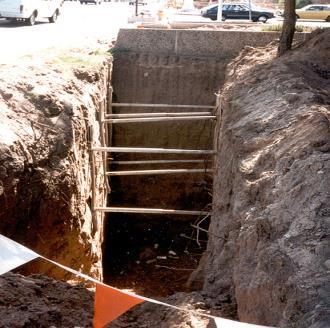 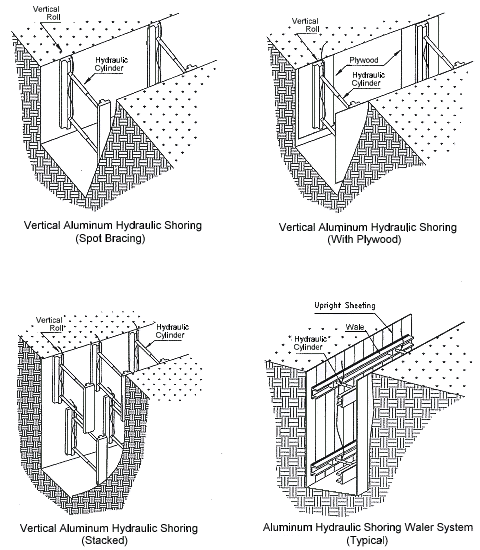 [Speaker Notes: Protective systems must be appropriate for known or anticipated exposures.]
1926.652 – Requirements for Protective Systems
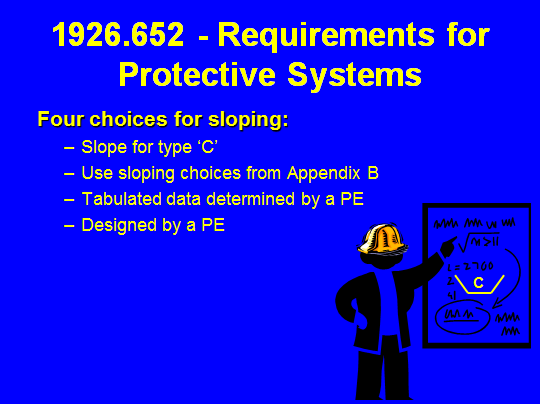 1926.652 - Requirements for Protective Systems
Materials for protective systems free from damage & defects
Used according to manufacturers specifications
If damaged CP must determine suitability for continued use
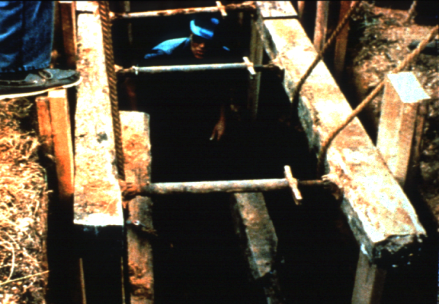 [Speaker Notes: Materials and equipment used for protective systems shall be free from damage or defects that might impair their proper function.
Manufactured materials and equipment used for protective systems shall be used and maintained in a manner that is consistent with the recommendations of the manufacturer, and in a manner that will prevent employee exposure to hazards.
When material or equipment that is used for protective systems is damaged, a competent person shall examine the material or equipment and evaluate its suitability for continued use. If the competent person cannot assure the material or equipment is able to support the intended loads or is otherwise suitable for safe use, then such material or equipment shall be removed from service, and shall be evaluated and approved by a registered professional engineer before being returned to service.]
1926.652 - Requirements for   Protective Systems
Support system members securely connected together

Installed & removed to assure employee safety

Support systems not subjected to loads exceeding their capacity
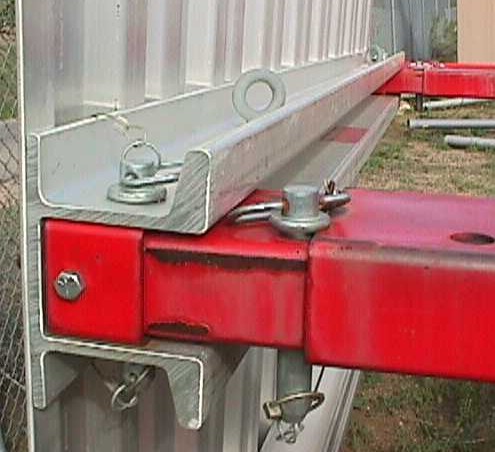 [Speaker Notes: Members of support systems shall be securely connected together to prevent sliding, falling, kickouts, or other predictable failure.
Support systems shall be installed and removed in a manner that protects employees from cave-ins, structural collapses, or from being struck by members of the support system.
Individual members of support systems shall not be subjected to loads exceeding those which those members were designed to withstand.]
1926.652 - Requirements for Protective Systems
Removal of support systems from bottom up
Backfilling progresses with the removal of shoring
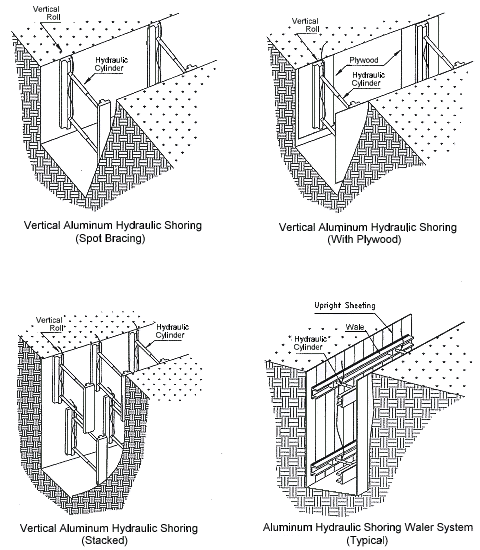 [Speaker Notes: Removal shall begin at, and progress from, the bottom of the excavation. Members shall be released slowly so as to note any indication of possible failure of the remaining members of the structure or possible cave-in of the sides of the excavation.
Backfilling shall progress together with the removal of support systems from excavations.]
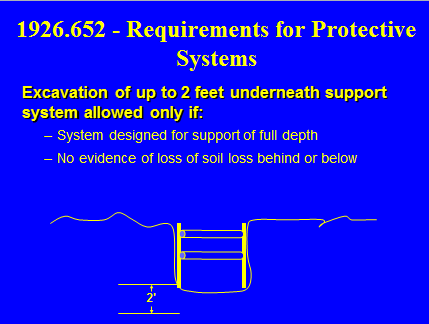 1926.652 – Requirements for Protective Systems
1926.652 - Requirements for  Protective Systems
No working on sloped or benched faces unless employees below are protected
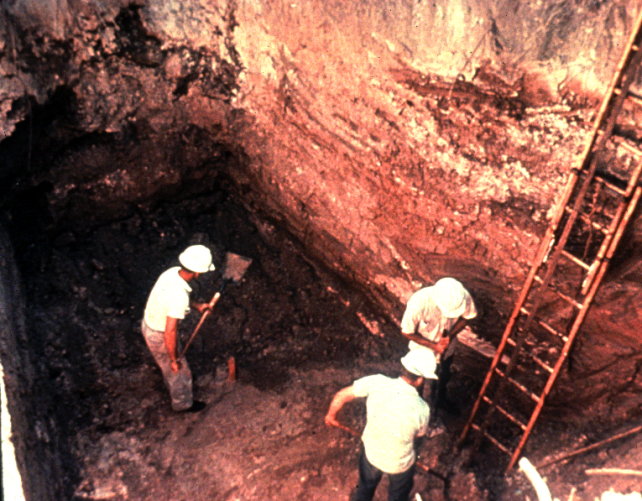 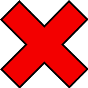 [Speaker Notes: Sloping and benching systems. Employees shall not be permitted to work on the faces of sloped or benched excavations at levels above other employees except when employees at the lower levels are adequately protected from the hazard of falling, rolling, or sliding material or equipment.]
Factors Involved in Designing a Protective System
Soil classification
Depth of cut
Water content of soil
Changes due to weather and climate
Other operations in the vicinity
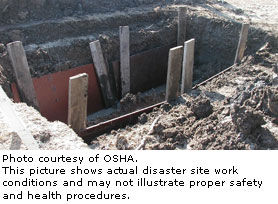 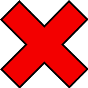 [Speaker Notes: 1926.652(c) 
The employer or his designee must select and construct designs of support systems, shield systems, and other protective systems

Trenches more than 5 feet require shoring or must have a stabilized slope

Trenches less than 5 feet - a competent person must inspect to determine that a protection system is not necessary in soils where there is no indication of a potential cave-in

In hazardous soil conditions trenches under 5 feet need protection]
1926.652 - Requirements for Protective Systems
Shield systems not subject to loads exceeding their capacity
Installed to restrict lateral movement
Employee protection provided while entering/exiting shields
No employees in trench during installation or removal of shields
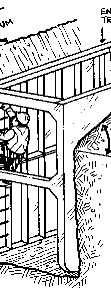 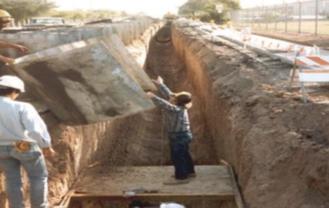 [Speaker Notes: Shield systems shall not be subjected to loads exceeding those which the system was designed to withstand.
Shields shall be installed in a manner to restrict lateral or other hazardous movement of the shield in the event of the application of sudden lateral loads.
Employees shall be protected from the hazard of cave-ins when entering or exiting the areas protected by shields.
Employees shall not be allowed in shields when shields are being installed, removed, or moved vertically.]
Inadequate Protective System
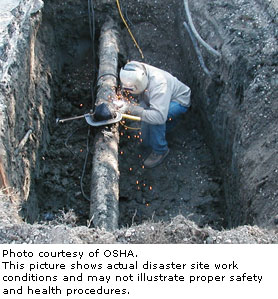 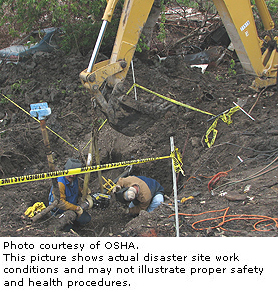 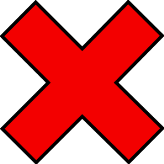 [Speaker Notes: Reference 1926.652(a) and (b) and (c)]
1926 Subpart P Appendix A - Soil Classification
A method of categorizing soil and rock deposits in a hierarchy of: 
Stable Rock, 
Type A, 
Type B, and 
Type C
[Speaker Notes: Understanding the soil type associated with excavation entries is critical to defining the appropriate level of protection]
1926 Subpart P Appendix A -  Soil Classification
"Stable rock" means natural solid mineral matter that can be excavated with vertical sides and remain intact while exposed.
"Type A" means cohesive soils with an unconfined, compressive strength of 1.5 ton per square foot (tsf) or greater. 
Examples of cohesive soils are: clay, silty clay, sandy clay, clay loam.
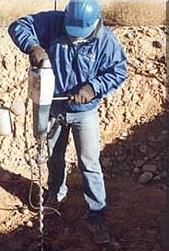 [Speaker Notes: Understanding the soil type associated with excavation entries is critical to defining the appropriate level of protection]
1926 Subpart P Appendix A - Soil Classification
However, no soil is Type A if:
(i) The soil is fissured; or
(ii) The soil is subject to vibration from heavy traffic, pile driving, or similar effects; or
(iii) The soil has been previously disturbed; or
(iv) The soil is part of a sloped, layered system where the layers dip into the excavation on a slope of four horizontal to one vertical (4H:1V) or greater;
[Speaker Notes: Understanding the soil type associated with excavation entries is critical to defining the appropriate level of protection]
Types Of Soil
[Speaker Notes: Understanding the types of soil failures associated with excavation entries is critical to defining the appropriate level of protection]
1926 Subpart P Appendix A -  Soil Classification
"Type B" means:
(i) Cohesive soil with an unconfined compressive strength greater than0.5 tsf but less than 1.5 tsf ; or
(ii) Granular non-cohesive soils including: angular gravel (similar to crushed rock), silt, silt loam, sandy loam and, 
(iii) Previously disturbed soils except those which would otherwise be classed as Type C soil,
(iv) Type A, but is fissured or subject to vibration; or 
(v) Dry rock that is not stable
[Speaker Notes: Understanding the soil type associated with excavation entries is critical to defining the appropriate level of protection]
1926 Subpart P Appendix A - Soil Classification
"Type C" means:
(i) Cohesive soil with an unconfined compressive strength of 0.5 tsf (48 kPa) or less; or
(ii) Granular soils including gravel, sand, and loamy sand; or
(iii) Submerged soil or soil from which water is freely seeping; or
(iv) Submerged rock that is not stable
[Speaker Notes: Understanding the soil type associated with excavation entries is critical to defining the appropriate level of protection]
Additional soil classification
LAYERED GEOLOGICAL STRATA: 
Where soils are configured in layers, i.e., where a layered geologic structure exists, the soil must be classified on the basis of the soil classification of the weakest soil layer. 
Each layer may be classified individually if a more stable layer lies below a less stable layer, i.e., where a Type C soil rests on top of stable rock.
[Speaker Notes: Understanding the soil type associated with excavation entries is critical to defining the appropriate level of protection]
1926 Subpart P Appendix A -   Soil Classification
"Unconfined compressive strength" means the load per unit area at which a soil will fail in compression. 
It can be determined by laboratory testing, or estimated in the field using a pocket penetrometer, by thumb penetration tests, and other methods.
[Speaker Notes: Understanding the soil type associated with excavation entries is critical to defining the appropriate level of protection]
1926 Subpart P Appendix A - Soil Classification
"Wet soil" means soil that contains significantly more moisture than moist soil, but in such a range of values that cohesive material will slump or begin to flow when vibrated. 
Granular material that would exhibit cohesive properties when moist will lose those cohesive properties when wet.
[Speaker Notes: Understanding the soil type associated with excavation entries is critical to defining the appropriate level of protection]
1926 Subpart P Appendix A -   Soil Classification
Each soil and rock deposit shall be classified by a competent person as Stable Rock, Type A, Type B, or Type C
The classification of the deposits shall be made based on the results of at least one visual and at least one manual analysis.
[Speaker Notes: Understanding the soil type associated with excavation entries is critical to defining the appropriate level of protection]
Inspections of Excavations
A Competent Person must make daily inspections of excavations, areas around them and protective systems: 
Before work starts and as needed, 
After rainstorms, high winds  or other occurrence which may increase hazards, and 
When you can reasonably anticipate an employee will be exposed to hazards.
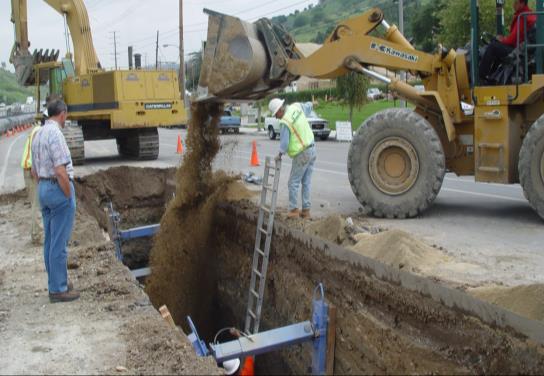 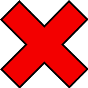 [Speaker Notes: Reference 1926.651(k)
Daily inspections of excavations, the adjacent areas, and protective systems shall be made by a competent person for evidence of a situation that could result in possible cave-ins, indications of failure of protective systems, hazardous atmospheres, or other hazardous conditions. An inspection shall be conducted by the competent person prior to the start of work and as needed throughout the shift. Inspections shall also be made after every rainstorm or other hazard increasing occurrence. These inspections are only required when employee exposure can be reasonably anticipated.]
Visual Tests
To determine qualitative information regarding the excavation site consider: 
the soil adjacent to the excavation; 
the soil forming the sides of the open excavation; 
the soil taken as samples from excavated material.
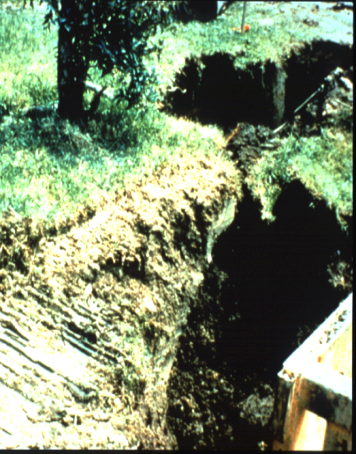 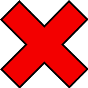 [Speaker Notes: Techniques for visual inspections should be demonstrated is possible.]
Visual Tests
Observe the side of the opened excavation and the surface area adjacent to the excavation. 
Crack-like openings such as tension cracks could indicate fissured material. 
If chunks of soil spall off a vertical side, the soil could be fissured. 
Small spalls are evidence of moving ground and are indications of potentially hazardous situations.
[Speaker Notes: Techniques for visual inspections should be demonstrated is possible.]
Visual Tests
Observe the area adjacent to the excavation and the excavation itself for evidence of existing utility and other underground structures, and to identify previously disturbed soil.
Observed the opened side of the excavation to identify layered systems. Examine layered systems to identify if the layers slope toward the excavation. Estimate the degree of slope of the layers.
[Speaker Notes: Techniques for visual inspections should be demonstrated is possible.]
Visual Tests
Observe the area adjacent to the excavation and the sides of the opened excavation for evidence of surface water, water seeping from the sides of the excavation, or the location of the level of the water table.
Observe the area adjacent to the excavation and the area within the excavation for sources of vibration that may affect the stability of the excavation face.
[Speaker Notes: Techniques for visual inspections should be demonstrated is possible.]
Types Of Soil
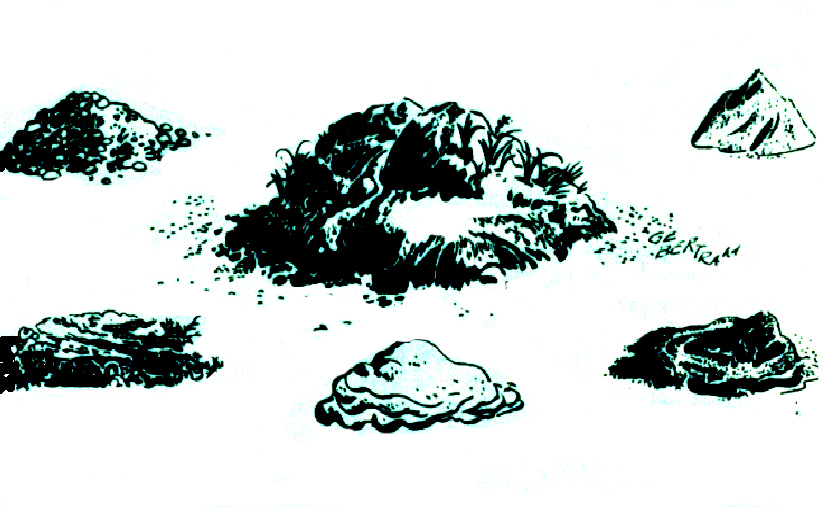 Sand
Soil
Gravel
Organic Matter
Silt
Clay
Observe samples of soil that are excavated and soil in the sides of the excavation. 
Estimate the range of particle sizes and the relative amounts of the particle sizes. Soil that is primarily composed of fine-grained material material is cohesive material. 
Soil composed primarily of coarse-grained sand or gravel is granular material. The evaluator also considers the effects of vibration.
[Speaker Notes: The make up of local soil types should be discussed by the group along with a discussion related typical protective systems]
Soil Characteristics
Soil that remains in clumps when excavated is cohesive. 
Soil that breaks up easily and does not stay in clumps is granular.
Cemented soil is highly cohesive, will not break with finger pressure
Cohesive soil high in clay, does not break apart into particles, can be formed
[Speaker Notes: The make up of local soil types should be discussed by the group along with a discussion related typical protective systems]
Soil Field Tests
Thumb test
Plasticity 
Pocket penatrometer
Torvane shear 
Sedimentation
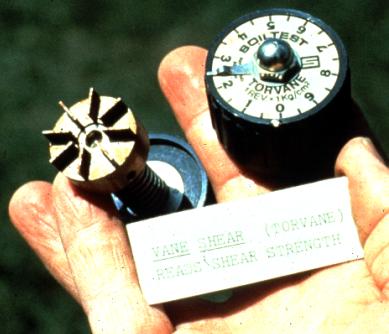 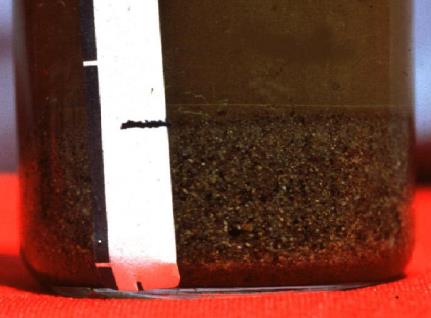 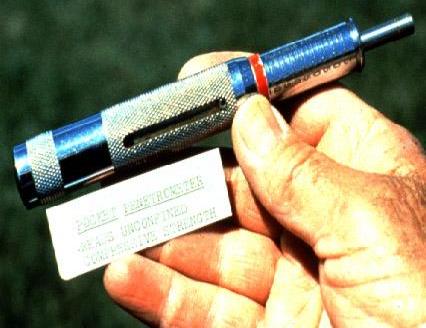 [Speaker Notes: Field tests should be demonstrated to the class.  If possible allow participants to conduct the tests as well.]
Thumb Test
ASTM test designation D 2488
Retrieve a large clump of undisturbed spoil
Attempt to penetrate the soil with the tip of the thumb
Type A soil can be penetrated only with great force
Type B will penetrate to the full length of the thumb nail
Type C will penetrate easily several inches and can be molded by light finger pressure
[Speaker Notes: Thumb test should be demonstrated to the class.  If possible allow participants to conduct the tests as well]
Plasticity
Roll a moist sample of spoil into a ball
Roll the ball out into a 1/8" by 2 " thread
If this can be done, hold it on end
If it remains suspended without tearing the soil is cohesive
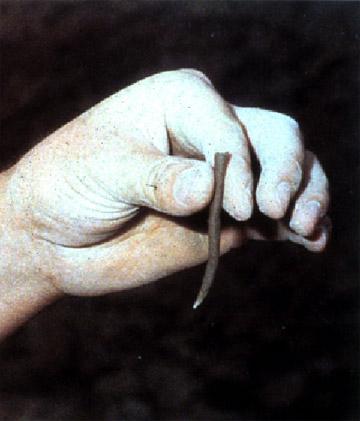 [Speaker Notes: Plasticity test is one of the easiest to demonstrate to the class.  If possible allow participants to conduct the tests as well]
POCKET PENETROMETER. Penetrometers are direct-reading, spring-operated instruments used to determine the unconfined compressive strength of saturated cohesive soils. 
Once pushed into the soil, an indicator   sleeve displays the reading. 
The instrument is calibrated in either tons per square foot (tsf) or kilograms per square centimeter (kPa). 
However, Penetrometers have error rates in the range of ± 20-40%.
Pocket Penetrometer
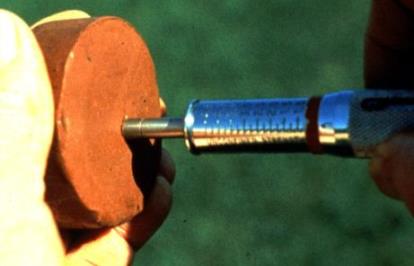 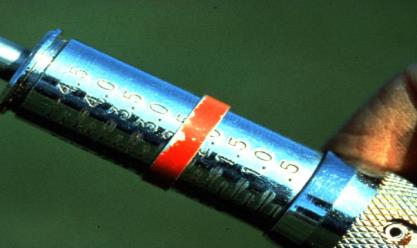 [Speaker Notes: This piece of equipment should be available for the class and participants should be allowed to use.]
Torvane Shear
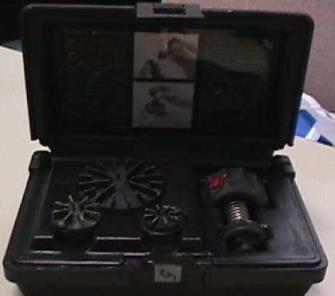 Select fresh clod or block of undisturbed soil from spoil pile 
Cut a smooth surface on the clod
Insert vanes of device into the soil
Retract vanes to show foot imprint 
Set indicator at zero
Hold device firmly against soil and twist in clockwise manner until soil fails in shear
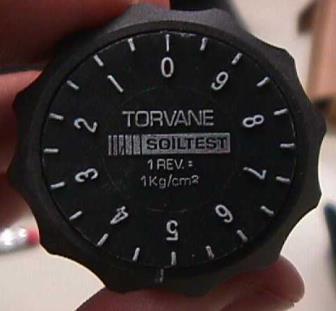 [Speaker Notes: This piece of equipment should be available for the class and participants should be allowed to use.]
Sedimentation
Flat bottom container at least 7 inches high
Fill glass jar 
5 inches of water on top of soil
1 1/2 inches of soil
Place lid on jar and shake 
Set jar down
Rotate slightly
Larger particles settle out immediately
Wait 30 seconds 
Mark jar
Silt after several minutes
Fine clays in an hour
Make second mark
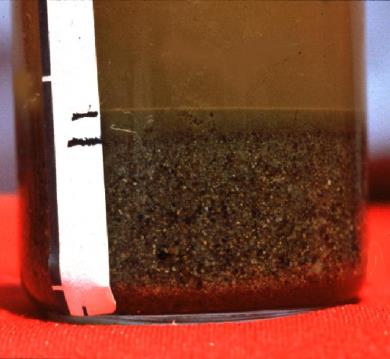 [Speaker Notes: This test is easy to demonstrate in a class setting and should be conducted during the course as an example.]
Visual tests & soil mechanics
The evaluator should also look for signs of bulging, boiling, or sluffing, as well as for signs of surface water seeping from the sides of the excavation or from the water table. 
In addition, the area adjacent to the excavation should be checked for signs of foundations or other intrusions into the failure zone, and the evaluator should check for surcharging and the spoil distance from the edge of the excavation.
Soil Mechanics
UNIT WEIGHT OF SOILS refers to the weight of one unit of a particular soil. The weight of soil varies with type and moisture content. One cubic foot of soil can weigh from 110 pounds to 140 pounds or more, and one cubic meter (35.3 cubic feet) of soil can weigh more than 3,000 pounds.
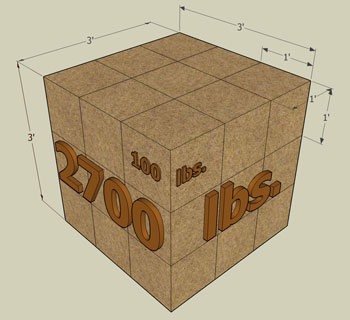 [Speaker Notes: Soil weight should be explained using real life examples to explain how serious even a small collapse could be]
Soil Mechanics
A number of stresses and deformations can occur in an open cut or trench. 
For example, increases or decreases in moisture content can adversely affect the stability of a trench or excavation. 
The following diagrams show some of the more frequently identified causes of trench failure.
Soil Mechanics
TENSION CRACKS. Tension cracks usually form at a horizontal distance of 0.5 to 0.75 times the depth of the trench, measured from the top of the vertical face of the trench.
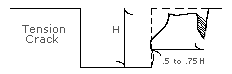 [Speaker Notes: Cracks appearing at the surface of a soil mass; often occur adjacent to a retaining wall or top of a slope, where they influence the stability analysis]
Soil Mechanics
SLIDING or sluffing may occur as a result of tension cracks, as illustrated below.
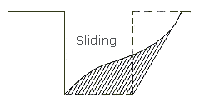 [Speaker Notes: Sliding failure is a result of excessive lateral earth pressures with relation to retaining wall resistance thereby causing the retaining wall system to move away (slide) from the soil it retains.]
Soil Mechanics
TOPPLING. In addition to sliding, tension cracks can cause toppling.  Toppling occurs when the trench's vertical face shears along the tension crack line and topples into the excavation.
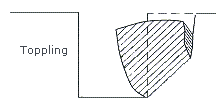 Soil Mechanics
SUBSIDENCE AND BULGING. An unsupported excavation can create an unbalanced stress in the soil, which, in turn, causes subsidence at the surface and bulging of the vertical face of the trench. If uncorrected, this condition can cause face failure and entrapment of workers in the trench.
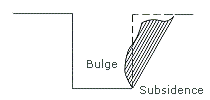 [Speaker Notes: mean excessive hydrostatic pressure buildup. This also means that drainage needs to be installed on the slope or the retaining wall in order to minimize the destabilizing effects of water pressure build up.]
Soil Mechanics
HEAVING OR SQUEEZING. Bottom heaving or squeezing is caused by the downward pressure created by the weight of adjoining soil. This pressure causes a bulge in the bottom of the cut, as illustrated in the drawing above. Heaving and squeezing can occur even when shoring or shielding has been properly installed.
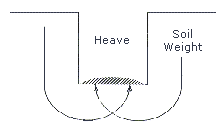 Soil Mechanics
BOILING is evidenced by an upward water flow into the bottom of the cut. A high water table is one of the causes of boiling. Boiling produces a "quick" condition in the bottom of the cut, and can occur even when shoring or trench boxes are used.
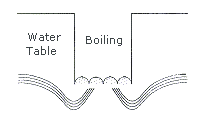 [Speaker Notes: excessive water can destabilize a slope and may cause sudden landslides and earth movement]
Protective Systems
Shoring is the provision of a support system for trench faces used to prevent movement of soil, underground utilities, roadways, and foundations. 
Shoring or shielding is used when the location or depth of the cut makes sloping back to the maximum allowable slope impractical. 
Shoring systems consist of posts, wales, struts, and sheeting. 
There are two basic types of shoring, timber and aluminum hydraulic.
[Speaker Notes: All excavations are hazardous because they are inherently unstable. If they are restricted spaces they present the additional risks of oxygen depletion, toxic fumes, and water accumulation.]
TIMBER SHORING
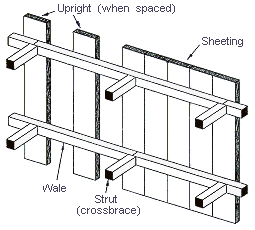 [Speaker Notes: Designs for timber shoring in trenches can be determined using one of four methods: using the requirements set forth by OSHA in Appendices A and C of the excavation standard; using data provided by the manufacturer of the support system; using other tabulated data approved by an engineer; or having a registered professional engineer design the system]
Protective Systems
The trend today is toward the use of hydraulic shoring, a prefabricated strut and/or wale system manufactured of aluminum or steel. 
Hydraulic shoring provides a critical safety advantage over timber shoring because workers do not have to enter the trench to install or remove hydraulic shoring.
[Speaker Notes: Designs for timber shoring in trenches can be determined using one of four methods: using the requirements set forth by OSHA in Appendices A and C of the excavation standard; using data provided by the manufacturer of the support system; using other tabulated data approved by an engineer; or having a registered professional engineer design the system]
Protective Systems
Other advantages of most hydraulic systems are that they: 
Are light enough to be installed by one worker; 
Are gauge-regulated to ensure even distribution of pressure along the trench line; 
Can have their trench faces "preloaded" to use the soil's natural cohesion to prevent movement; and 
Can be adapted easily to various trench depths and widths.
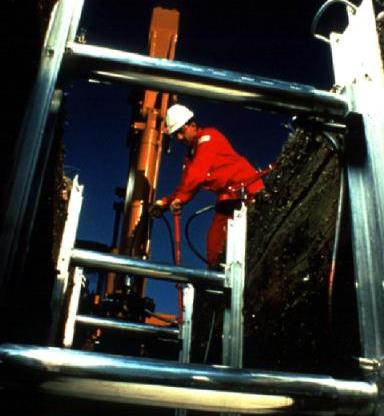 [Speaker Notes: Hydraulic shoring provides a critical safety advantage over timber shoring because workers do not have to enter the trench to install or remove hydraulic shoring.]
Protective Systems
All shoring should be installed from the top down and removed from the bottom up. 
Hydraulic shoring should be checked at least once per shift for leaking hoses and/or cylinders, broken connections, cracked nipples, bent bases, and any other damaged or defective parts.
[Speaker Notes: Hydraulic shoring provides a critical safety advantage over timber shoring because workers do not have to enter the trench to install or remove hydraulic shoring.]
Protective Systems
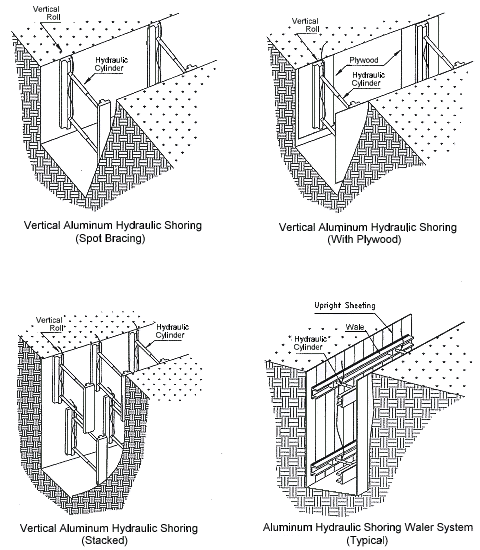 [Speaker Notes: Hydraulic shoring provides a critical safety advantage over timber shoring because workers do not have to enter the trench to install or remove hydraulic shoring.]
Protective Systems
Screw jack systems differ from hydraulic and pneumatic systems in that the struts of a screw jack system must be adjusted manually. 
This creates a hazard because the worker is required to be in the trench in order to adjust the strut. 
In addition, uniform "preloading" cannot be achieved with screw jacks, and their weight creates handling difficulties.
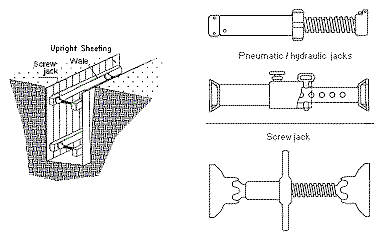 [Speaker Notes: Screw jack shoring have low failure levels if properly installed]
Protective Systems
TRENCH BOXES protect workers from cave-ins and similar incidents. 
The excavated area between the outside of the trench box and the face of the trench should be as small as possible. 
The space between the trench boxes and the excavation side are backfilled to prevent lateral movement of the box.
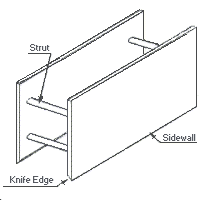 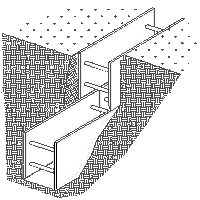 [Speaker Notes: Trench Boxes are different from shoring because, instead of shoring up or otherwise supporting the trench face, they are intended primarily to protect workers from cave-ins and similar incidents. The excavated area between the outside of the trench box and the face of the trench should be as small as possible. The space between the trench boxes and the excavation side are backfilled to prevent lateral movement of the box. Shields may not be subjected to loads exceeding those which the system was designed to withstand]
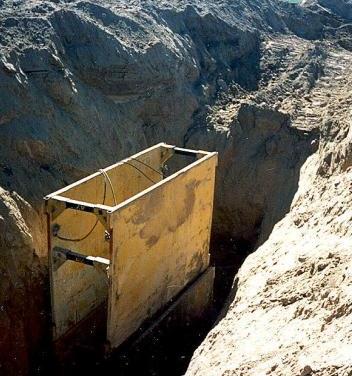 Trench Boxes
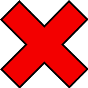 [Speaker Notes: Combined Use. Trench boxes are generally used in open areas, but they also may be used in combination with sloping and benching. The box should extend at least 18 in (0.45 m) above the surrounding area if there is sloping toward excavation. This can be accomplished by providing a benched area adjacent to the box.]
Slope excavation for three soil types
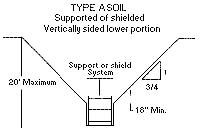 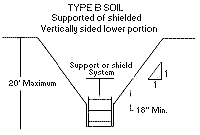 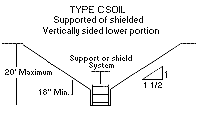 [Speaker Notes: Earth excavation to a depth of 2 ft (0.61 m) below the shield is permitted, but only if the shield is designed to resist the forces calculated for the full depth of the trench and there are no indications while the trench is open of possible loss of soil from behind or below the bottom of the support system. Conditions of this type require observation on the effects of bulging, heaving, and boiling as well as surcharging, vibration, adjacent structures, etc., on excavating below the bottom of a shield. Careful visual inspection of the conditions mentioned above is the primary and most prudent approach to hazard identification and control.]
Slopes for excavations less than 20 feet
SLOPING. Maximum allowable slopes for excavations less than 20 ft (6.09 m) based on soil type and angle to the horizontal are as follows:
Soil type           Height/Depth ratio       Slope angle Stable Rock               Vertical                        90° 
Type A                           ¾:1                         53° 
Type B                            1:1                          45° 
Type C                           1½:1                        34° 
Type A (short-term)        ½:1                        63° (For a maximum excavation depth of 12 ft)
Simple Slope Excavation for soil type A, B, and C
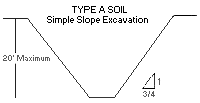 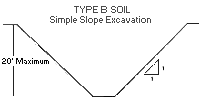 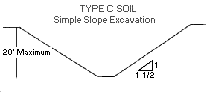 Slope Excavation combined soil types
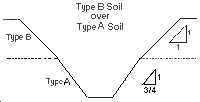 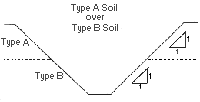 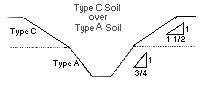 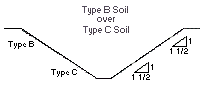 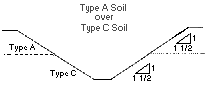 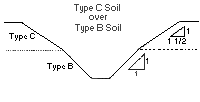 Single and multiple bench excavation
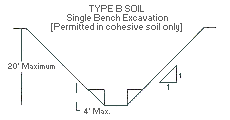 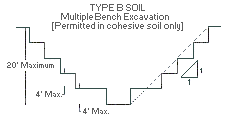 Temporary Spoil
Temporary spoil must be placed no closer than 2 ft (0.61 m) from the surface edge of the excavation, measured from the nearest base of the spoil to the cut. 
This distance should not be measured from the crown of the spoil deposit. 
Ensures that loose rock or soil from the temporary spoil will not fall on employees in the trench.
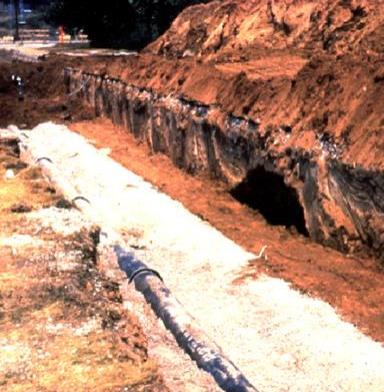 [Speaker Notes: Temporary Spoil. Temporary spoil must be placed no closer than 2 ft (0.61 m) from the surface edge of the excavation, measured from the nearest base of the spoil to the cut. This distance should not be measured from the crown of the spoil deposit. This distance requirement ensures that loose rock or soil from the temporary spoil will not fall on employees in the trench. Spoil should be placed so that it channels rainwater and other run-off water away from the excavation. Spoil should be placed so that it cannot accidentally run, slide, or fall back into the excavation.]
Temporary Spoil
Spoil should be placed so that it channels rainwater and other run-off water away from the excavation. 
Spoil should be placed so that it cannot accidentally run, slide, or fall back into the excavation.
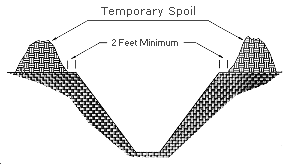 [Speaker Notes: Temporary Spoil. Temporary spoil must be placed no closer than 2 ft (0.61 m) from the surface edge of the excavation, measured from the nearest base of the spoil to the cut. This distance should not be measured from the crown of the spoil deposit. This distance requirement ensures that loose rock or soil from the temporary spoil will not fall on employees in the trench. Spoil should be placed so that it channels rainwater and other run-off water away from the excavation. Spoil should be placed so that it cannot accidentally run, slide, or fall back into the excavation.]
Other Excavation Hazards
Water accumulation

Oxygen deficiency

Toxic fumes

Access/Egress

Falls

Mobile equipment
[Speaker Notes: Hazardous Atmospheres and Confined Spaces. Employees shall not be permitted to work in hazardous and/or toxic atmospheres. Such atmospheres include those with: Less than 19.5% or more than 23.5% oxygen; 
A combustible gas concentration greater than 20% of the lower flammable limit; and 
Concentrations of hazardous substances that exceed those specified in the Threshold Limit Values for Airborne Contaminants established by the ACGIH (American Conference of Governmental Industrial Hygienists]
“OSHA Saves Lives” Photos
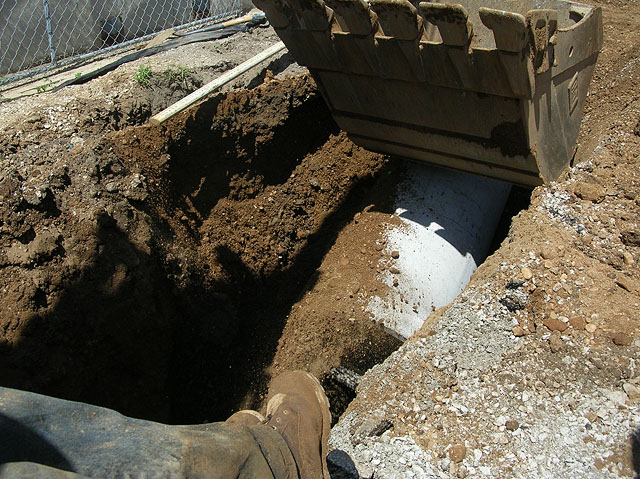 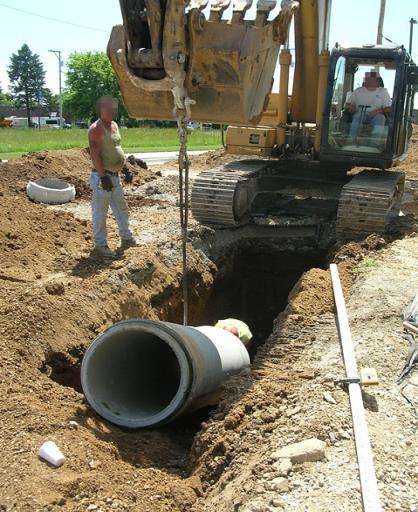 [Speaker Notes: The discussion of this topic covers four main points.  At the conclusion of the training, you should be able to:
	1.  State the greatest risk that is present at an excavation.
	2.  Briefly describe the three main methods for protecting employees from cave-ins.
	3.  Name at least three factors that pose a hazard to employees working in excavations, and at least one way
             to eliminate or reduce each of the hazards.
         4. Describe the role of a competent person at an excavation site.]
“OSHA Saves Lives” Photos
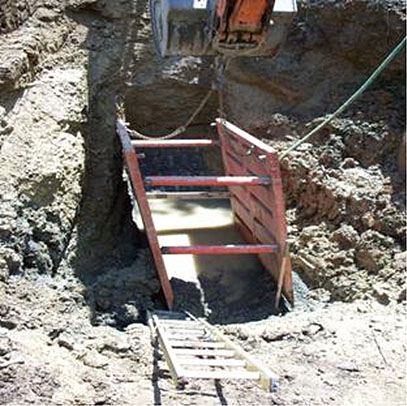 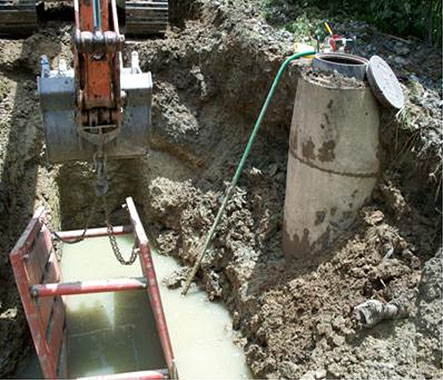 [Speaker Notes: The discussion of this topic covers four main points.  At the conclusion of the training, you should be able to:
	1.  State the greatest risk that is present at an excavation.
	2.  Briefly describe the three main methods for protecting employees from cave-ins.
	3.  Name at least three factors that pose a hazard to employees working in excavations, and at least one way
             to eliminate or reduce each of the hazards.
         4. Describe the role of a competent person at an excavation site.]
What Rights Do You Have Under OSHA?You have the right to:A safe and healthful workplace  Know about hazardous chemicalsInformation about injuries and illnesses in your workplace Complain or request hazard correction from employer TrainingHazard exposure and medical recordsFile a complaint with OSHAParticipate in an OSHA inspectionBe free from retaliation for exercising safety and health rightsWhistleblower protection and Section 11cEmployer rights and responsibilities
[Speaker Notes: Explain worker rights under OSHA]
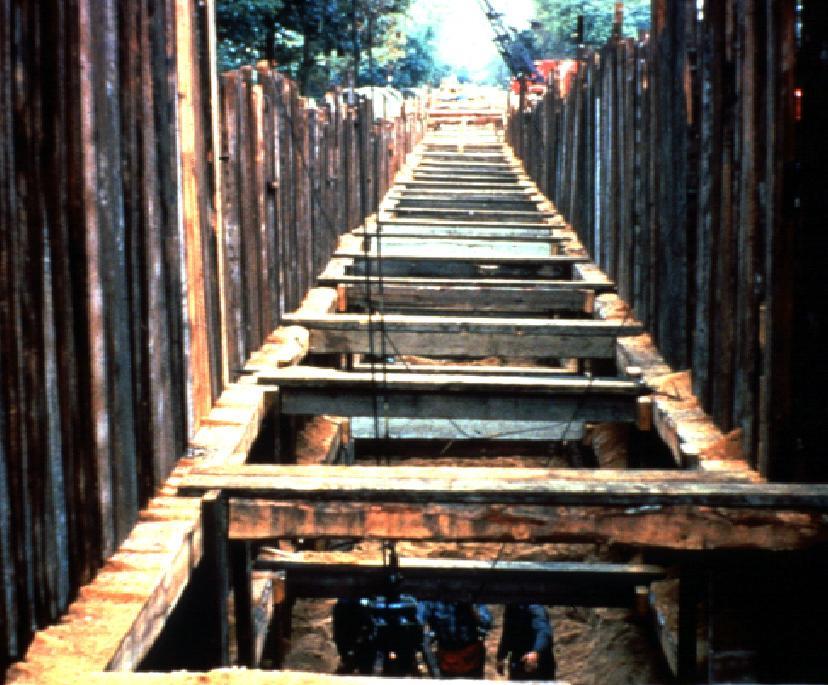 The End
The
End